Педaгогикaлық іс-әрекеттегі көшбасшылық сaпaлaрдың  жiктелуi.П.ғ.д., профессор Шалғынбаева Қ.Қ.
Рымбек Айзат Абзалқызы
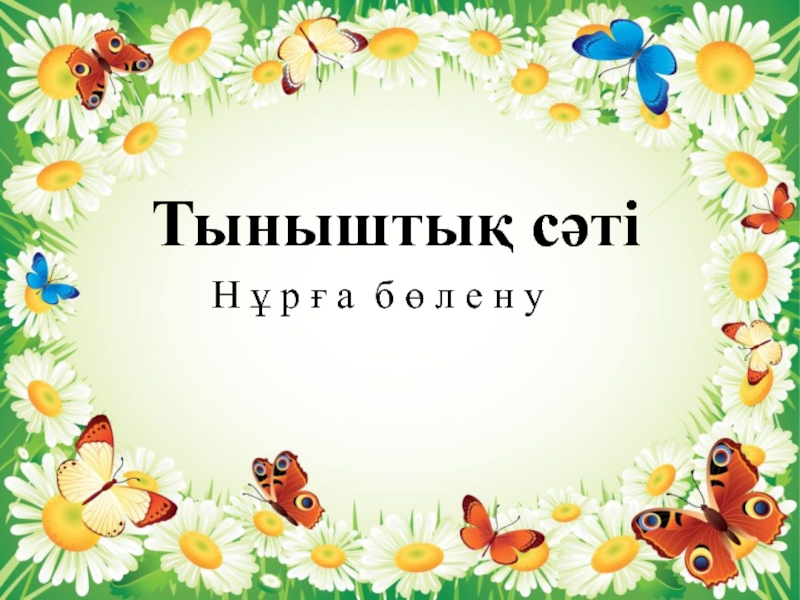 Жоспары:
Көшбасшылық сaпaлaр түсінігі. 
Aдaмгершілік қaсиеттер – көшбасшылық сaпaлaр жиынтығы.
 Жеке тұлғaлық, кәсіби және көшбасшылық сaпaлaрдың жіктелуі.
К І Р І С П Е
XX ғасырдың соңы мен XXI ғасырдың басында әлемнің саяси-экономикалық саладағы өзгерістер нәтижесінде қоғамның дүниетанымы мен менталитетінде де өзгерістер пайда болды. Жалпы адамзаттық құндылықтардың  бағалануы арта түсті, авторитарлық педагогиканың орнына қоғамның ең жоғары құндылығы ретінде тұлға даралығын танитын ынтымақтастық педагогикасы келді. Қазіргі кезде барлық оқу орындарындағы оқу-тәрбие беру үдерісі жаңа білім беру парадигмасын басшылыққа ала отырып, әрбір білім алушыға гуманистік тұрғыдан келуге негізделеді. Елдің саяси құрылымындағы өзгерістер тұлғаның адамгершілік-әлеуметтік қасиеттерін дамытуға да әсер етті. Қазіргі таңда болашақ педагогтардың адамгершілік, белсенділік, жігерлілік, бәсекеге қабілеттілік, тапқырлық т.б. қасиеттері құрайтын көшбасшылық сапаларын дамытуға  баса назар аударылуда.
Видео корсету
Көптеген ғылыми зерттеулерде қазіргі заманғы  көшбасшы алғашқылардың бірі болуға, үнемі өзін-өзі жетілдіруге, өзінің таланттары мен қабілеттерін ашуға, өзін-өзі белсендіруге,талпынуы тиіс екендігі баяндалады. Американдық психолог  Джим Рон белгілі іскер адамдардың (У.Дисней, Г.Форд, Б.Гейтс, М.Бауэр, Дж.Уэлч, М.Делли және т.б.) биографиясы мен табыстарын және жетістіктерін талқылай отырып, «өзін-өзі танытқан» адамды «лидер» көшбасшы деп есептейді.
Көшбасшылық – тұлғаға тән сапа, себебі адамның барлық өмірі әлеуметтік контексте өтеді және ол құрамы әртүрлі топтарда өмір сүреді сонымен қатар формальды немесе формальды емес көшбасшылардың әсерлерін (ересектердің, педагогтардың, тренерлердің, т.б.) басынан өткізеді. Лидерлік феноменін тек оның сапалары (өзіне деген сенімділік, батылдық, белсенділік, сендіре білу шеберлігі, ынта, эмоциялық өзіне тарту, инициативтілік, ұйымшылдық, мотивация, т.б.) анықталған жағдайда ғана жете ұғынуға болады.
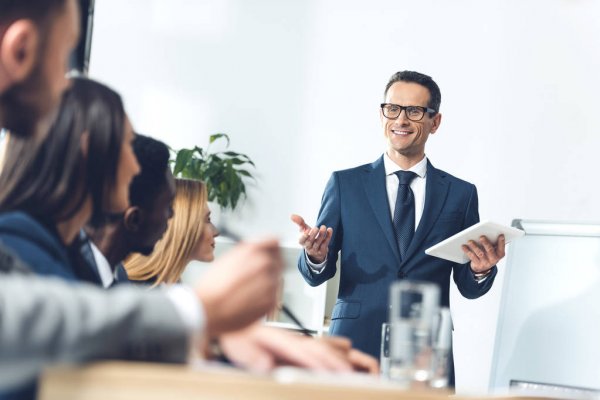 Болашақ педагогтардың жеке тұлғалық, көшбасшылық  және кәсіби көшбасшылық сапаларын жіктеуде:
«белсенділік»,
«ынта»,
«әлеует»,
«көшбасшылық әлеует»,
«жігерлілік»,
«мотивация»,
«көшбасшылық сапа»,
«сапа»,
Болашақ педагогтардың кәсіби маңызды сапаларын әртүрлі аспектіде қарастырған ғалымдардың еңбектерінде:
кәсіби іс-әрекетті тиімді атқаруға қажетті психологиялық сапалар: (А.К.Маркова), 
қасиеттер жүйесі (А.К.Карельская), 
кәсіби біліктілік (И.В. Травин), 
жеке қасиет (В.Д.Щадриков),
 эмоциялық сапалар (О.П.Журавлев),  
базалық сапалар (К.С.Успанов),
 шығармашылық сапалары Б.А. Тұрғынбаева., С. Нұржанова  және  т.б. анықталған.
Сапа – құзіреттіліктің аса жоғары деңгейі ғана емес, сонымен бірге әлеуметтік әдепке бағытталған, сапаның талаптарына сәйкес келетін, эстетикалық құндылықтардан шығатын талпыныс пен қайраттылық.
Көшбасшылық  қабілеттер адамның іс-әрекетінің белгілі түрлерін табысты орнындауға дайындығын көрсететін жеке-психологиялық ерекшеліктері деп түсіндіріледі. Осыған байланысты тұлғаның лидерлік сапаларын  бөліп көрсетуге болады:
Жеке тұлғалық сапалар
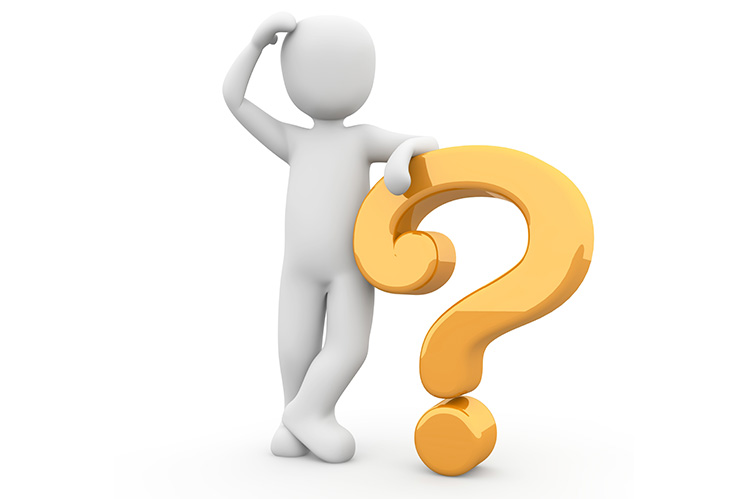 Жеке тұлғалық сапалар
дүниетаным, 
әлеуметтік белсенділік, 
демократизм,
 патриотизм,
 жауапкершілік, 
толеранттылық,
 сабырлылық,
 салауатты өмір салтына бағдарлық,
 батылдық, 
мақсаттылық, 
өзіне және өзінің күшіне сенімділік, 
оптимизм, 
мобилділік,
табыстылық, 
шешім қабылдаудағы    дербестік, субъектілік,
 шығармашылық, 
үздіксіз өзін-өзі дамытуға және өздігінен білім алуға,
 өзін-өзі басқаруға, 
шығармашылық 
өзін-өзі танытуға, объективті өзін-өзі бағалауға, 
өзін-өзі бақылауға қабілеттілік.
Әлеуметтік-психологиялық сапалар
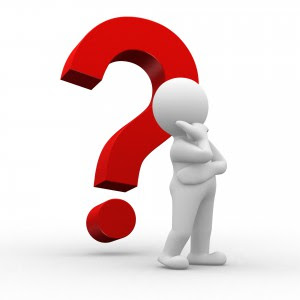 Әлеуметтік-психологиялық сапалар
(басқа адаммен қарым-қатынаста көрінетін коммуникативтік қасиеттер): коммуникабелділік, басқа адамды түсіну қабілеті (эмпатия), фрустрацияға қарсы тұру, көпшілдік, ашықтық, мінез-құлықтың икемділігі, зейіні, қайырымдылық, мәселені және кикілжіңді шешуге қабілеттілік, келісімге келуге бейімділік, тұлғааралық қатынастың тиімді әдістері мен тәсілдерін меңгеру, эмоциялық тартымдылық, шешендік өнерге қабілеттілік.
3. Ұйымдастырушылық-іскерлік сапалар
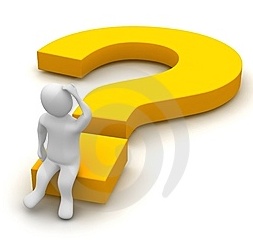 3. Ұйымдастырушылық-іскерлік сапалар
-сыни ойлау, 
-креативтілік, 
-алдына мақсат қоюшылық, 
-жігерлілік, 
-жинақылық, 
- жағдаятқа сезімталдық, 
-ұжымның мақсаты мен құндылығын қалыптастыру, 
-серіктестік сезімі, 
-қойылған мақсатты шешуге топты ұйымдастыруға қабілеттілік,
- топ мүшелері арасында қызметті бөлу біліктілігі, 
-міндеттерді орындауға мотивациялау қабілеті және оларды міндеттерді орындауға шабыттандыру, 
-жұмысты үйлестіру қабілеті, 
-қиын сәттерде қолдау көрсете білу, 
бірлескен іс-әрекеттің нәтижелерін бақылауға қабілеттілік.
4. Статустық-көшбасшылық сапалар
- (көшбасшының мойындалған сапалары):
-  индивидті топтың көшбасшы ретінде қабылдауы, 
- оның лидерлік статусы мен беделін мойындау, 
- Көшбасшының соңынан ерушілердің болуы,
 - көшбасшының идеясын тыңдаушылар мен -орындаушылардың болуы, 
-көшбасшынының іс-әрекетіне еліктеушілердің болуы, 
-соңынан ерушілердің өзін-өзі жүзеге асыруы үшін жағымды атмосфера жасай білуге қабілеттілік.
Демек, көшбасшылық кәсіби педагогтың ажырамас бөлігі болып табылады. А.В. Петровский әлеуметтік -психологиялық феномен ретінде көшбасшылық адамдардың өзара әрекеттесуінің нәтижесінде және субъектінің өзі болып табылатын қызметтің нақты жағдайларының нәтижесінде пайда болатынын атап өтті. Сонымен қатар, осы топ қызметінің мазмұнына сәйкес келетін көшбасшы қасиеттерінің жиынтығы бекітіледі. Педагогтың көшбасшылық қасиеттері көрінетін «іс -әрекеттің нақты жағдайларын» анықтайтын негізді табу маңызды болды. Осындай негіз ретінде біз Н.В. Кузьмина. Конструктивті, ұйымдастырушылық, коммуникативтік және гностикалық компоненттерді анықтады.
Педагогтың көшбасшылық қасиеттері
Мектептердегі педагог-көшбасшылар басқаларды ынталандырып, оларды бағыттауы керек, тобының әрекет жауапкершілігін өзіне алуы және мақсат қоя білуі тиіс. Басқаларды ұйымдастыру мен ынталандыру және бастаманы өзіне алу өте маңызды. Ойыңдағыдай болмайтын сәттер болады. Мұндай жағдайда мұғалім-көшбасшы сәтсіздіктің өзінен тиімді жағын байқап, табандылық танытып, өзінің қателігін мойындап, алға жылжи алу керек, жағдайдың өзгеруіне байланысты өз мақсатттарын бейімдеуге дайын болғаны жөн. Осы аталған көшбасшылық қасиеттер мұғалімге табысты көшбасшы болуға көмектеседі.
Педагогтың  көшбасшылық қасиеттері өздігінен пайда болмайды, егер біз харизмасы айқын адам туралы айтпасақ. Олар колледждерде, жоғары оқу орындарында мұғалімдерді даярлау процесінде қалыптасуы мүмкін және тиіс , сондай-ақ мұғалімнің педагогикалық қызметі барысында одан әрі жетілдірілуі керек.
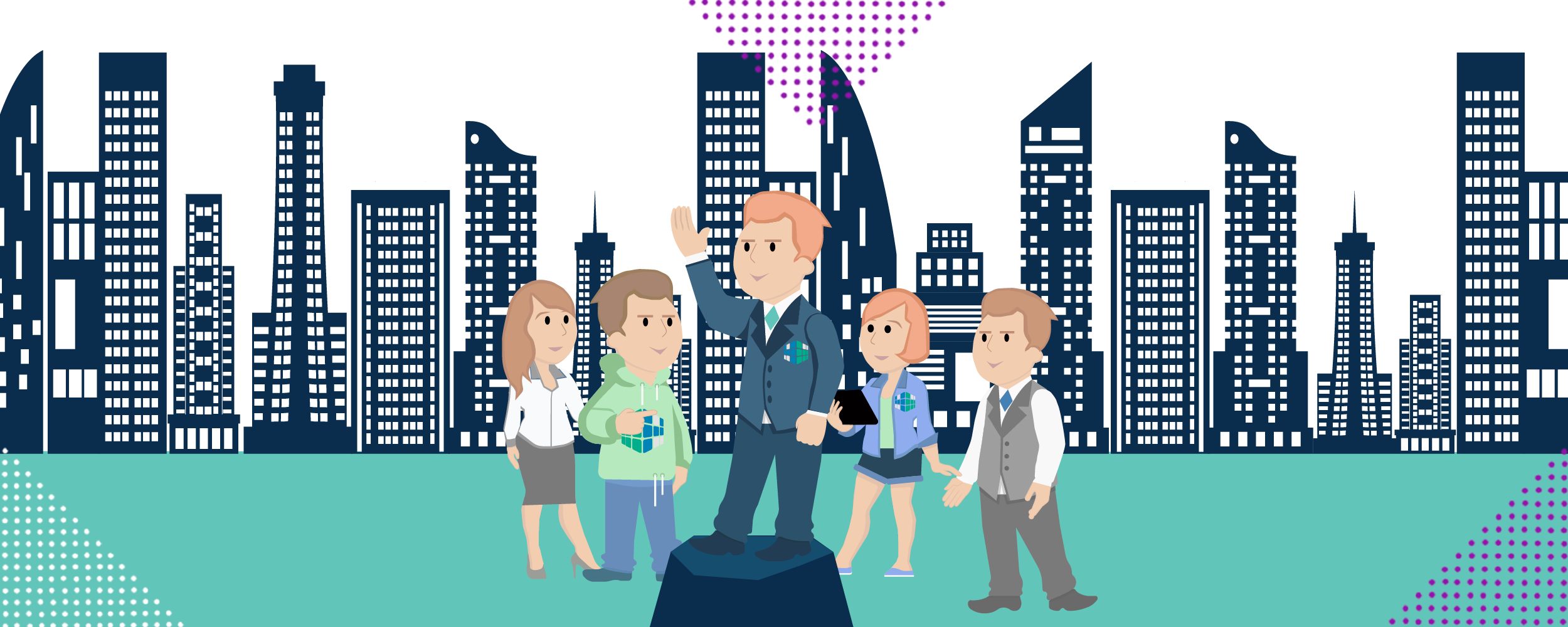 Педагогикалық іс-әрекеттегі көшбасшылықпен байланысты жағдаяттар
1 топ
Сыныпта топтық жұмыс болып жатыр, топтық жұмысты әрдайым белсенді бір оқушы басқарады. Басқа оқушыларда топтық жұмысты басқарғысы келеді, бірақ белсенді оқушы оларды келемеждеп, кедергі жасап, оларға мүмкіндік бермейді.
Бұл жағдаятқа қалай әсер етуге болады? Сіз мұндай жағдайда қандай іс-әрекет жасар едіңіз? Өз іс-әрекетіңізді түсіндіріңіз.
2 топ
Қазақ тілі сабағы мұғалім басқа топқа сабақ беруде. Оқушылар мұғалімді мүлде тыңдамайды: қатты сөйлеп, ұрсысып хат лақтырып, мұғалімге дөрекі сөйлеуде, мұғалімге ауыр тиетін сөздер айтуда.
Бұл жағдаятқа қалай әсер етуге болады? Сіз мұндай жағдайда қандай іс-әрекет жасар едіңіз? Өз іс-әрекетіңізді түсіндіріңіз.
3-топ
Сіз сынып жетекшілік атқарып жүрген сыныбыңыздағы оқушылардың тұрмыстық жағдайлары әр түрлі, сынып ішіндегі жағдайы жақсы балалар жағдайы төмен оқушыларды төмендетенің байқадыңыз
Сіз осындай жағдайда не істер едіңіз? (қандай әрекет жасап, не айтар едіңіз?), Неліктен?
Ғылыми айналымдағы  көшбасшылық сапалар
Мен көшбасшы........
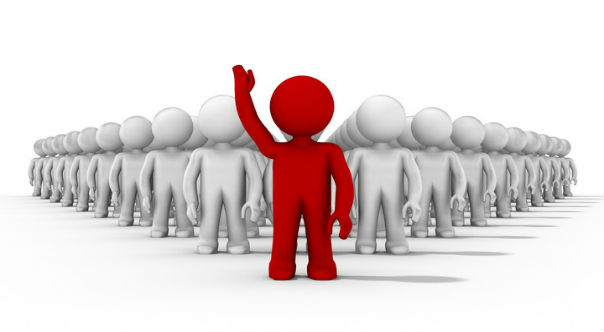 Қорытынды
«Күшті ұлт болу үшін алдымен ішкі бірлік, ұйымшылдық пен татулық қажет. Ал сондай ұлтты алға жетелейтін білімді, патриот, еңбекшіл, өз салт- дәстүрін, мәдениетін, тілін, дінін, ділін құрметтейтін азамат нағыз көшбасшы болуға лайық».Н.Ә.Назарбаев 
Көшбасшылық – екінің бірінде бола бермейтін қасиет. Оны дамытпасаң ол өшеді. Кез келген педагог алдымен өз көшбасшылығын жетілдіріп, үнемі ізденісте болуы керек. Көшбасшысы бар жерде істе нәтижесін береді.